Norfolk District, U.S. Army Corps of EngineersPresentation to Governor McAuliffeJuly 8th, 2015Paul B. Olsen, P.E.Colonel, U.S. ArmyCommanding
Three Levels of Effort
Tactical  - Deliver the Program ($680 Million)
Construction Program (Military, Civil Works, Other Gov’t Agencies
Regulatory Program

Operational  -  Port Modernization
55’ + Southern Branch Deepening
Craney Island Eastern Expansion (CIEE)
Post Panamex Dredging

Strategic  - Sea Level Rise and Climate Change (SLR/CC)
North Atlantic Coast Comprehensive Study (NACCS)
Whole of Government approach to SLR/CC
Projects/Studies (Norfolk Comprehensive)
[Speaker Notes: COL Backus brief 2nd bullet – Who is the Corps.

CAPT and COL to jointly brief common shared interests.]
Tactical: Deliver the Program
“You May Have Heard of…”
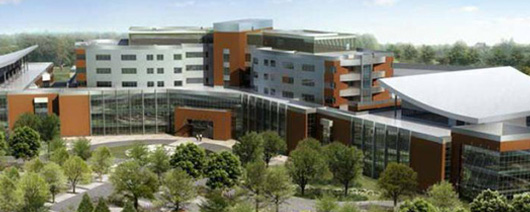 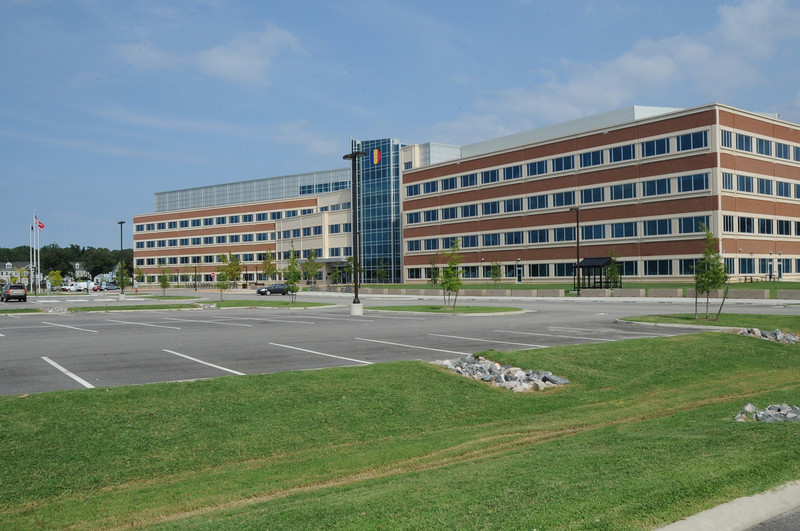 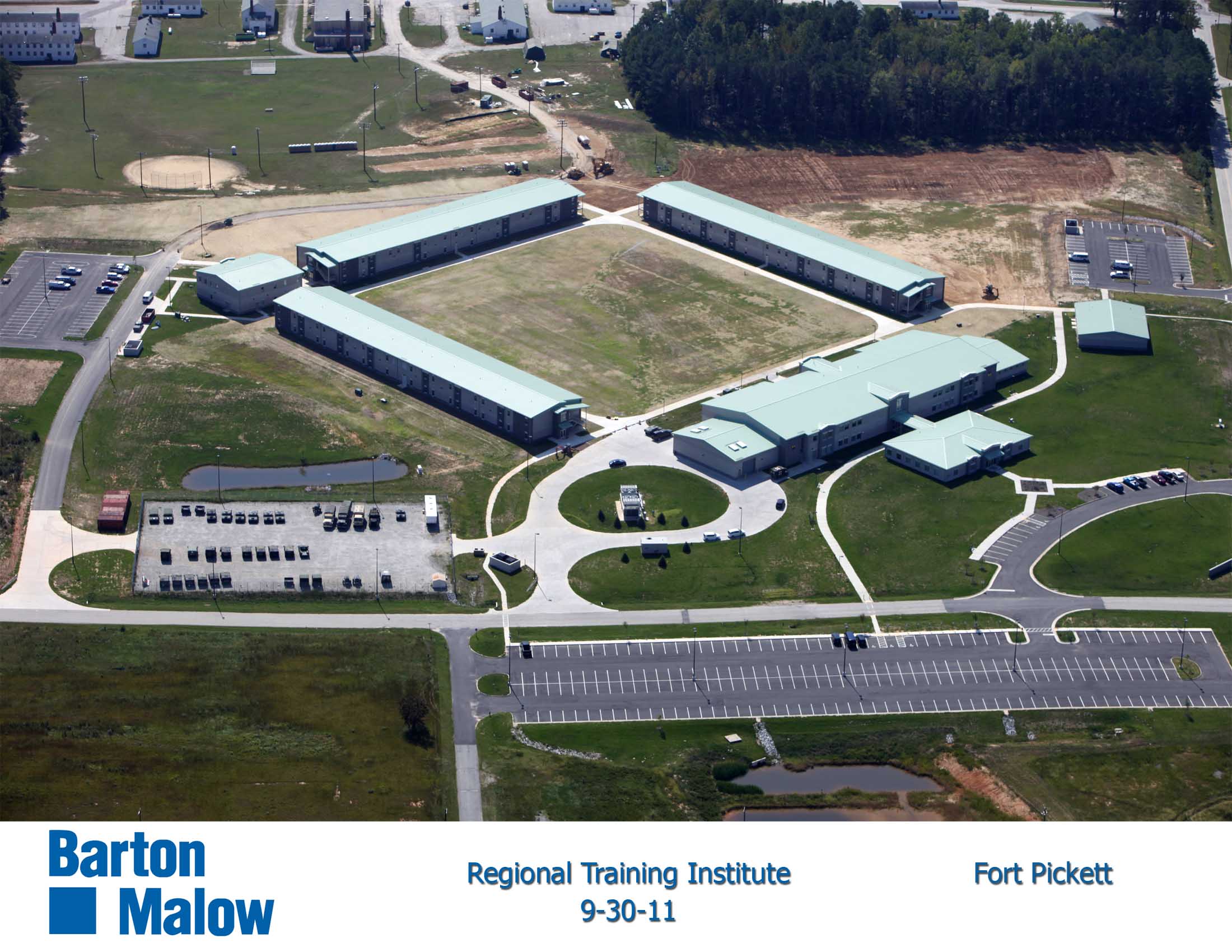 Fort Belvoir Community Hospital
Fort Picket Training Brigade
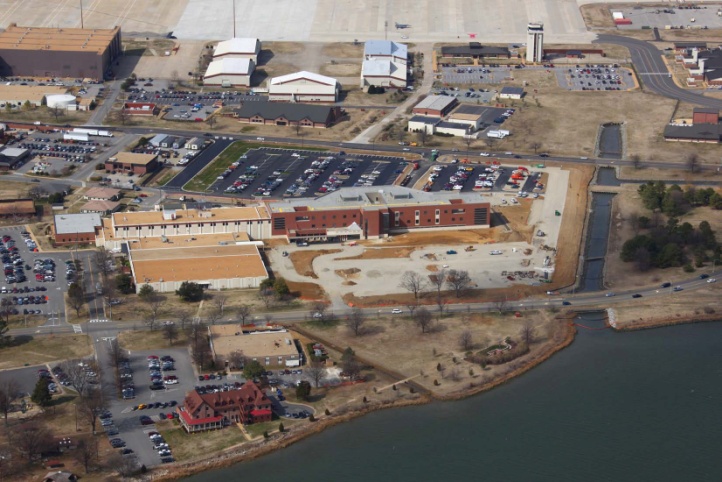 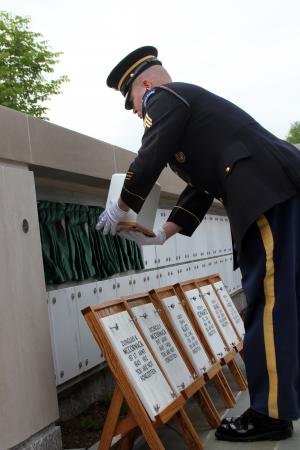 TRADOC Headquarters
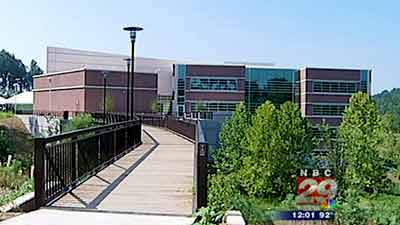 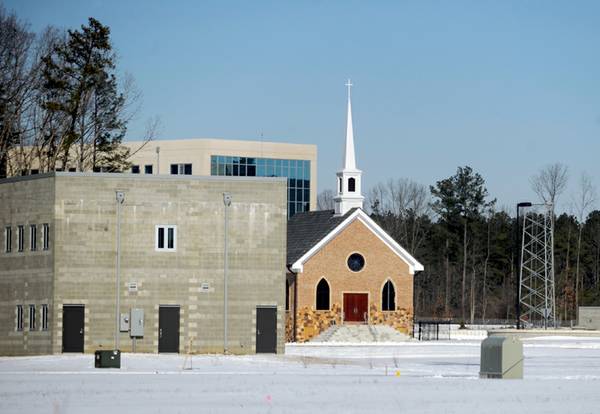 Langley Hospital Addition
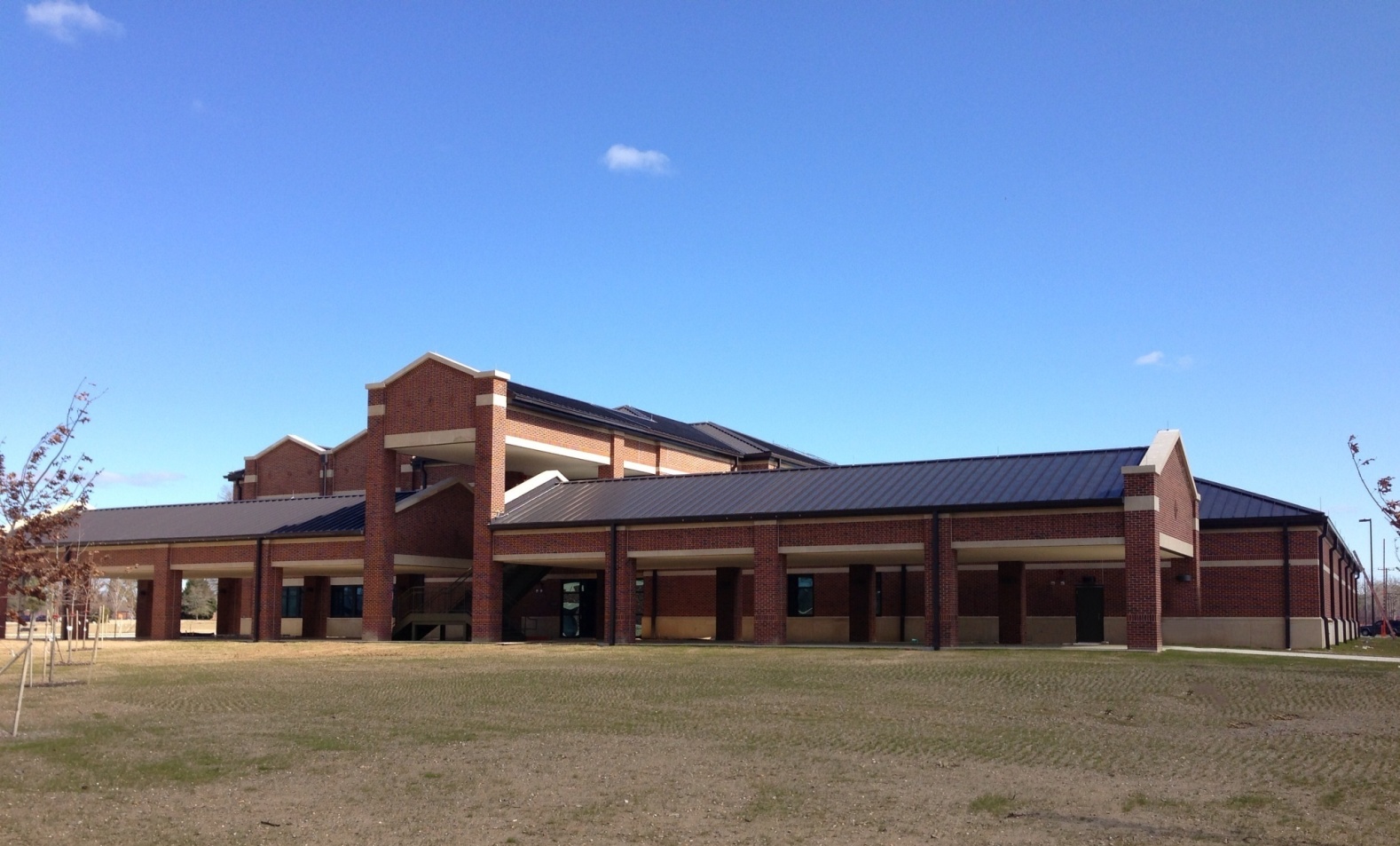 Rivanna’s Joint Use Intel Facility
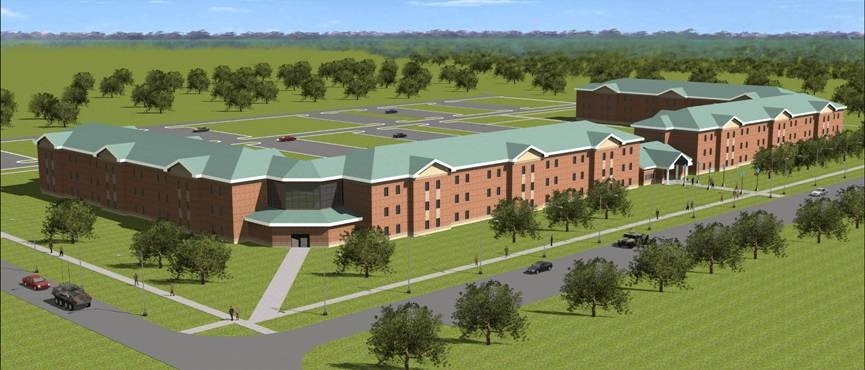 Asymmetric Warfare
Group Training Complex
Fort A.P. Hill
ANC’s Columbarium 9
Our Award Winning DFACs
New and Modernized Barracks at Forts Eustis and Lee
3
[Speaker Notes: Slide 35:  Fort Belvoir Community Hospital]
“You will soon see…”
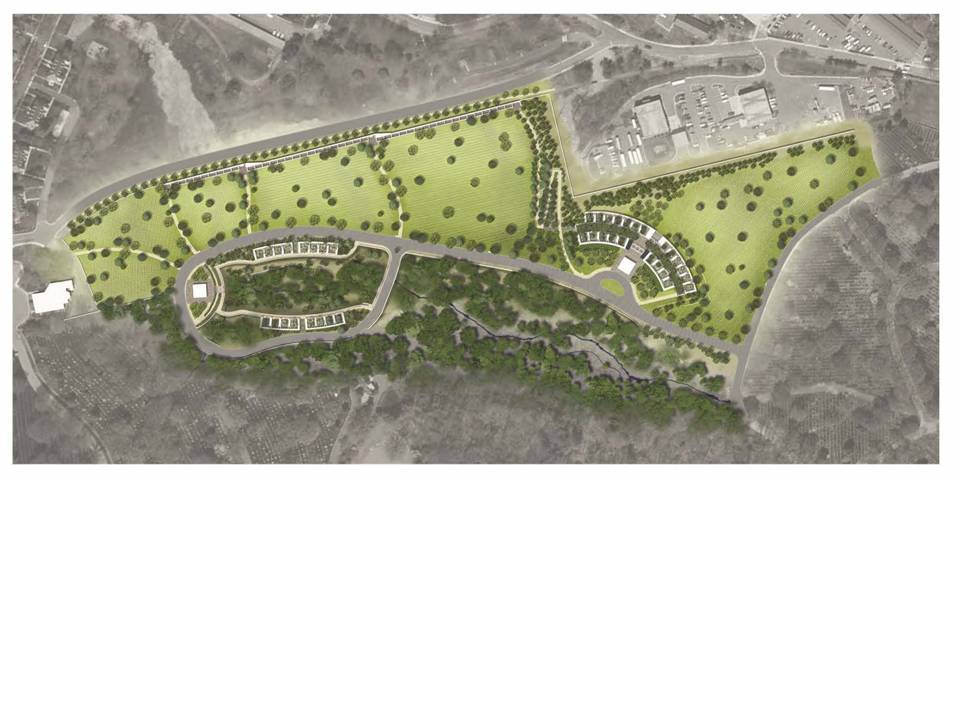 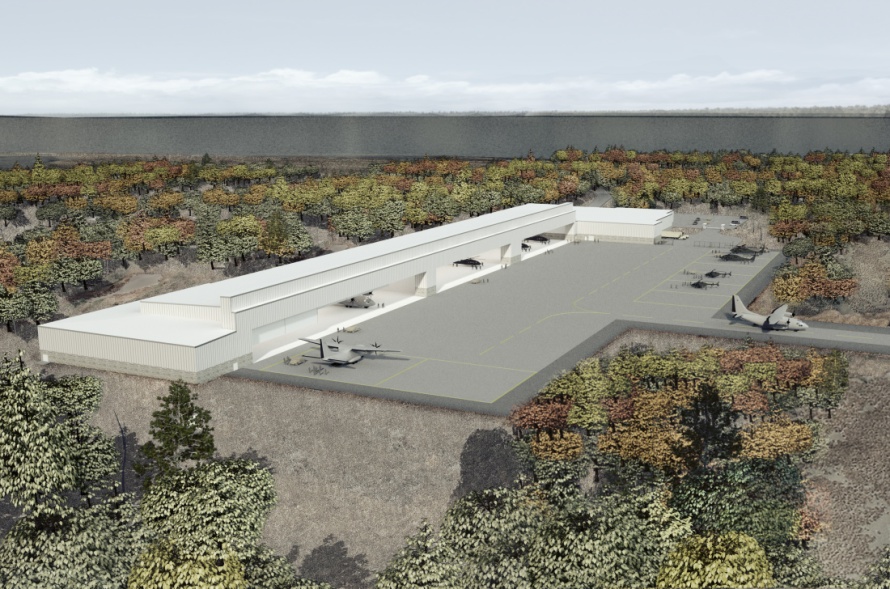 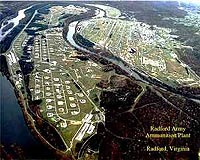 Clean Power Plant for
Radford AAP
Flight Concepts Division Hanger 
at Fort Eustis
Millennium Expansion at Arlington National Cem
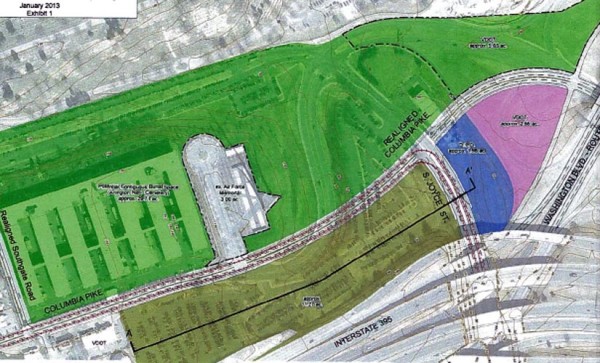 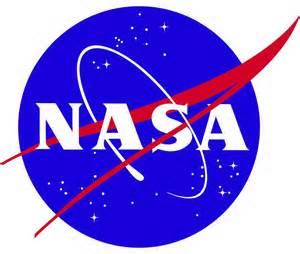 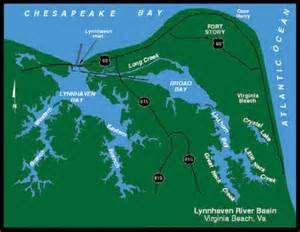 Southern Expansion at 
Arlington National Cemetery
$34M Lynnhaven Tributary 
Restoration
$40M - $120M worth of facilities
For NASA Langley Research Center
4
Tactical: Deliver the Program
Our Regulatory Program averages about 4000-5000 actions per year!
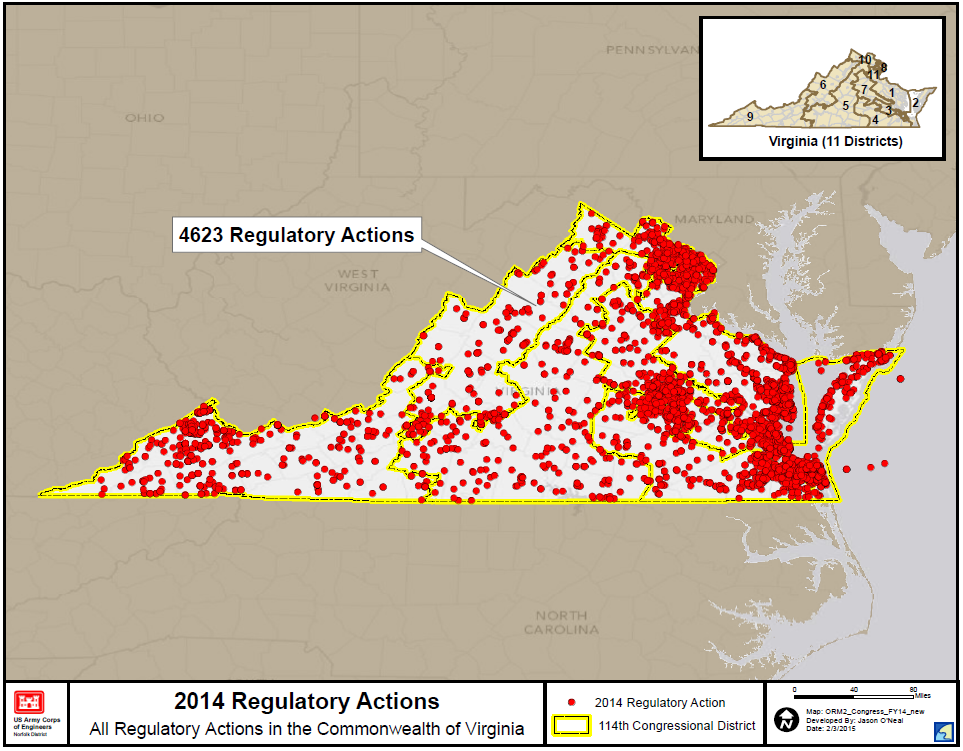 Operational:  Port Modernization
The top priority for the District is to get the Federal Channel to 55’
The Harbor hosts the largest Navy Base in the World as well as being the Port of Choice for the Post Panamex Vessels.  This is a sample of the complexity of the District’s efforts for a 55’ channel.
[Speaker Notes: CAPT Ogle to brief first bullet – USCG and USACE Staff Talks. The reason for the briefing.

COL Backus brief 2nd bullet – Who is the Corps.

CAPT and COL to jointly brief common shared interests.]
Strategic:  Sea Level Rise (SLR)
Sea Level Rise and Climate Change are important because Hampton Roads has twice the relative sea level rise of any other East Coast Location
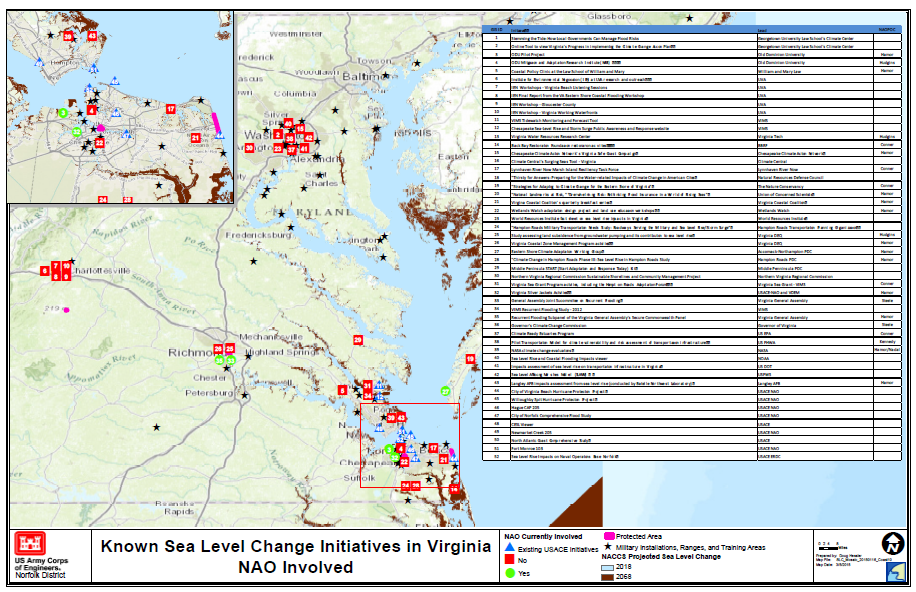 This demonstrates the complexity of the problem and the number of efforts ongoing to counter this clear and present challenge
[Speaker Notes: CAPT Ogle to brief first bullet – USCG and USACE Staff Talks. The reason for the briefing.

COL Backus brief 2nd bullet – Who is the Corps.

CAPT and COL to jointly brief common shared interests.]
Holland Island, Tangier Island, Hampton Roads
Holland Island
Tangier Island
Hampton Roads
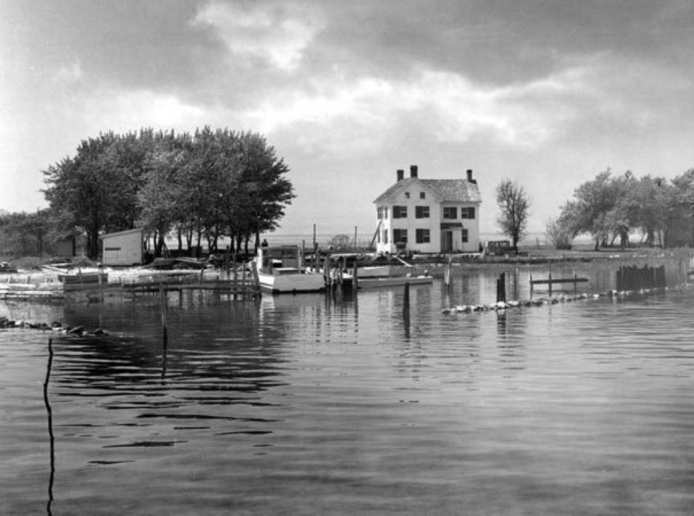 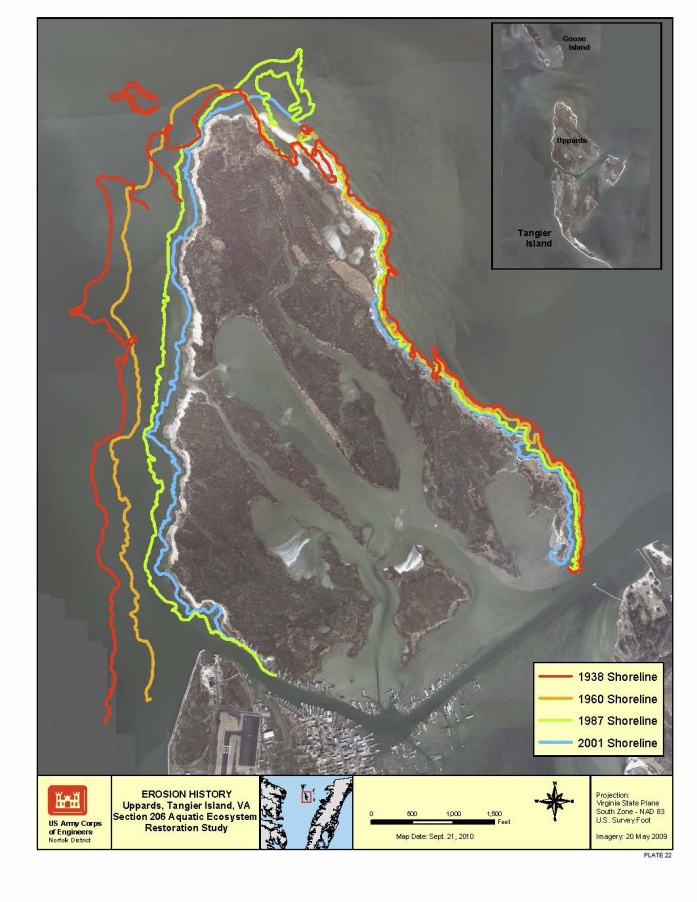 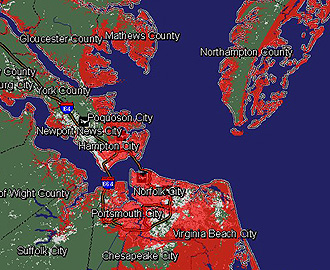 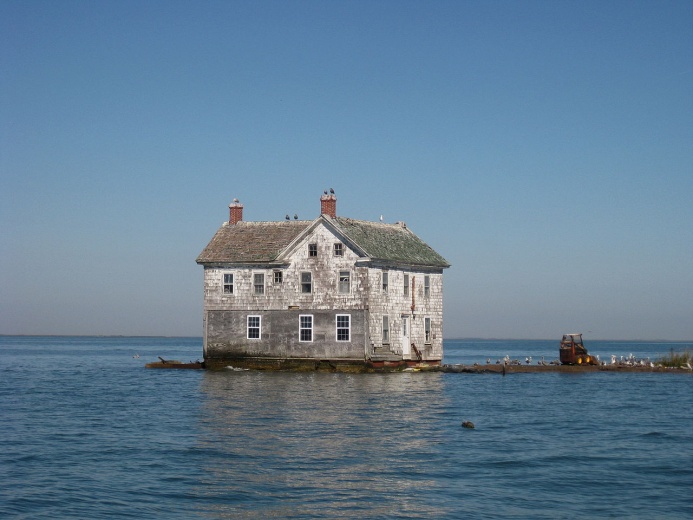 This last house shown collapsed in 2010
8
Strategic:  Sea Level Rise (SLR)
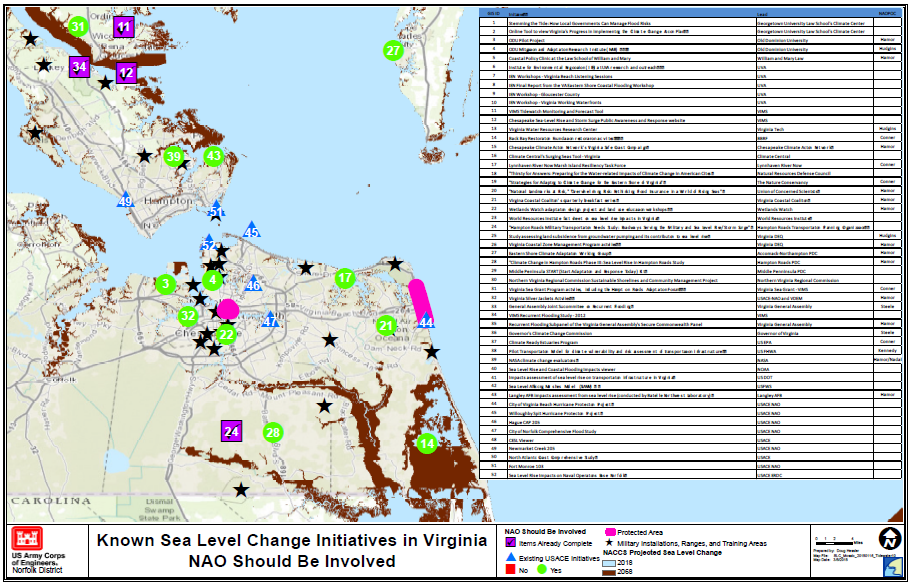 A detailed view illustrates where the efforts are bringing solutions and where studies need to be done using the NACCS as a framework
[Speaker Notes: CAPT Ogle to brief first bullet – USCG and USACE Staff Talks. The reason for the briefing.

COL Backus brief 2nd bullet – Who is the Corps.

CAPT and COL to jointly brief common shared interests.]
North Atlantic Coastal Comprehensive Study (NACCS)
Goals

  Provides a Risk Management Framework – not a plan

  Supports Resilient Coastal Communities and robust, sustainable coastal landscape systems

  Considers future sea level rise scenarios, to reduce risk to vulnerable population, property, ecosystems, and infrastructure

  Whole of Government Approach
“That using up to $20,000,000* of the funds provided herein, the Secretary shall conduct a comprehensive study to address the flood risks of vulnerable coastal populations in areas that were affected by Hurricane Sandy within the boundaries of the North Atlantic Division of the Corps ….”  (*19M after sequestration)
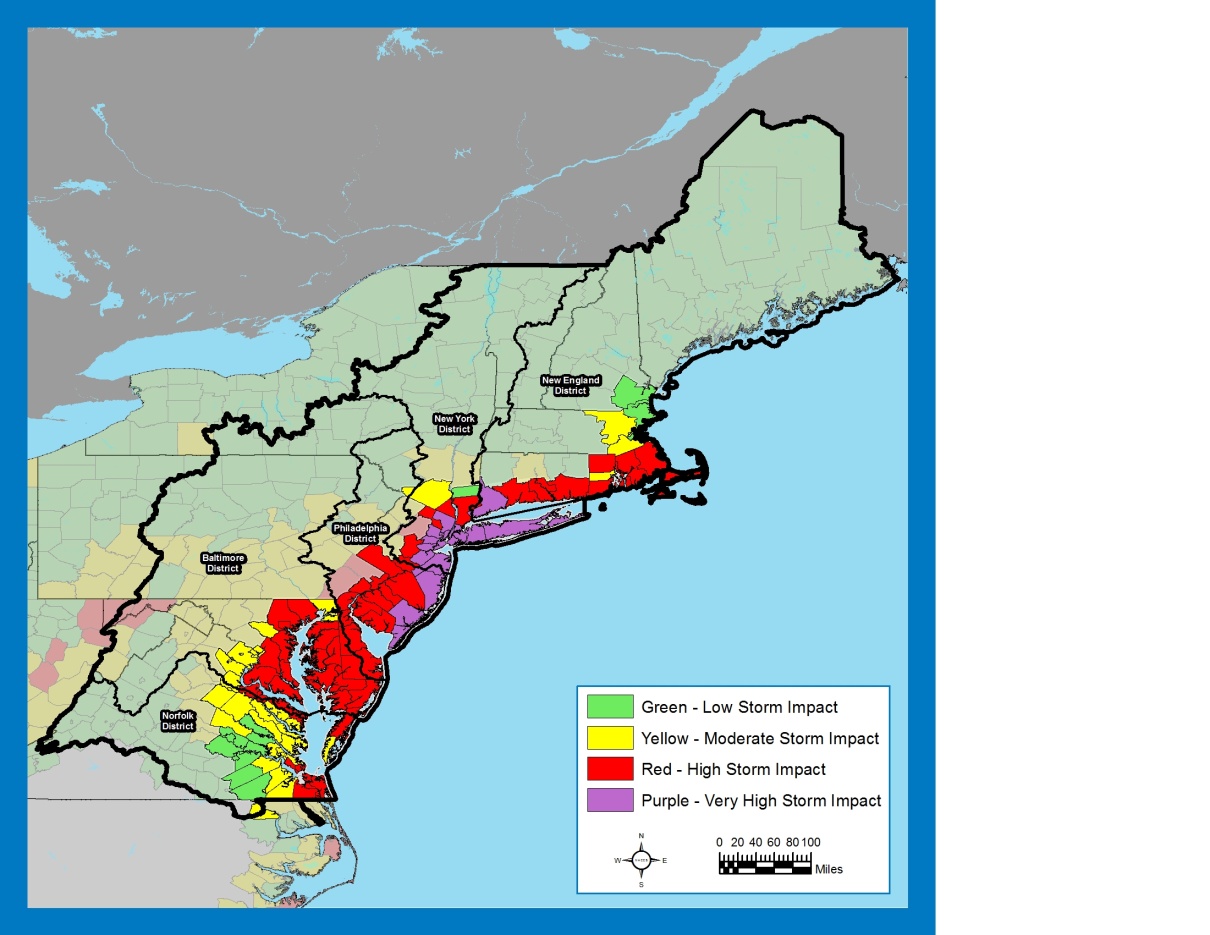 www.nad.usace.army.mil/CompStudy
NACCS Describes a Full Spectrum of Projects
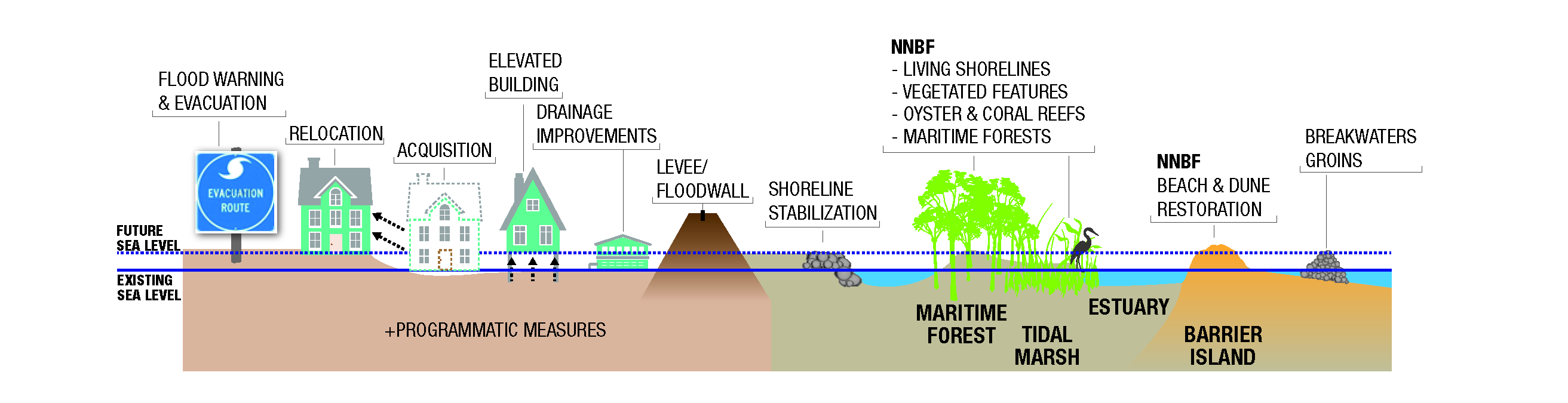 The NACCS Identified Norfolk
NACCS Identified nine focus areas
Three studies were funded for FY16 – one being Norfolk
Norfolk is ready to cost share the study
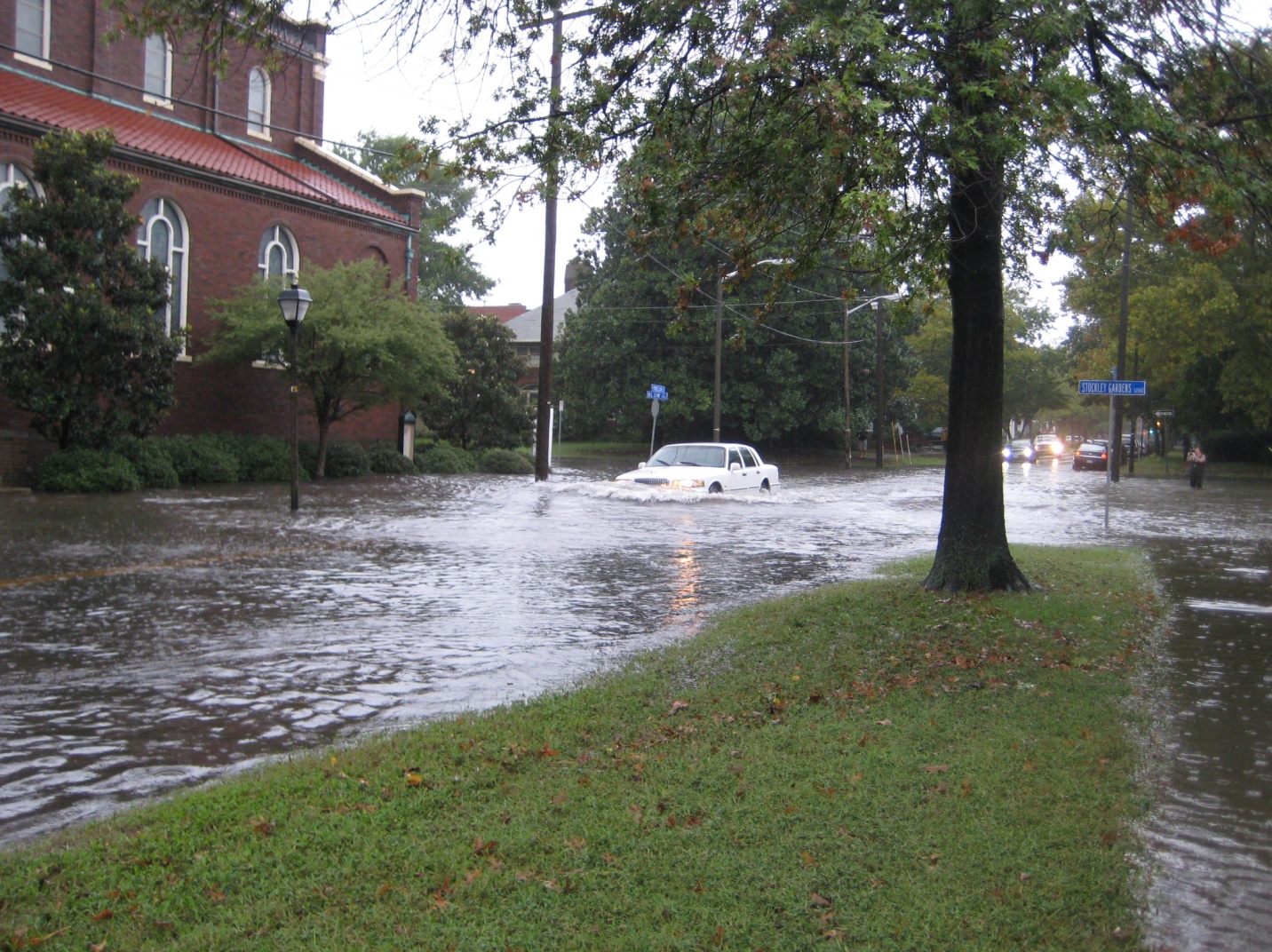 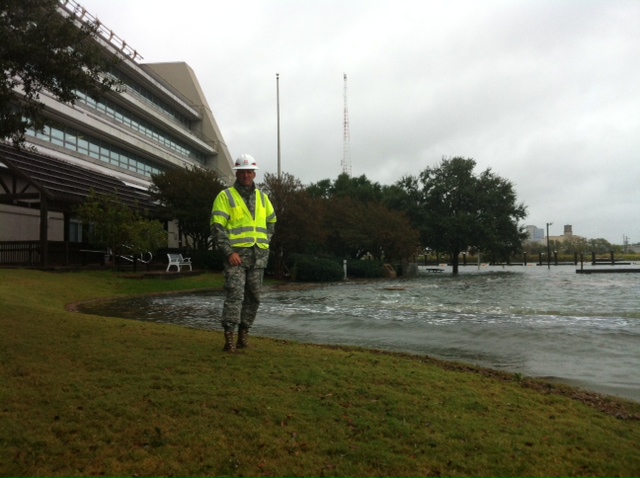 [Speaker Notes: Previous Events
June 3, 2014: Pilot Project kickoff at the TechSurge conference
June 30, 2014: “Rising to the Challenge,” bipartisan forum for Virginia members of Congress organized by Senator Kaine Big Blue Room
July 1, 2014: Governor’s Climate Commission announced
Aug, 2014: Pilot website rollout – www.centerforsealevelrise.org
Oct 10, 2014; Pilot Charter signed
Oct 28, 2014: Sen Kaine letter 
Dec 2, 2014: FEMA NEP Tabletop to galvanize the pilot and help transition to Whole of Community
Jan 15, 2015: Commission approves HRPDC participation]
The Norfolk Study will Authorize “Projects”
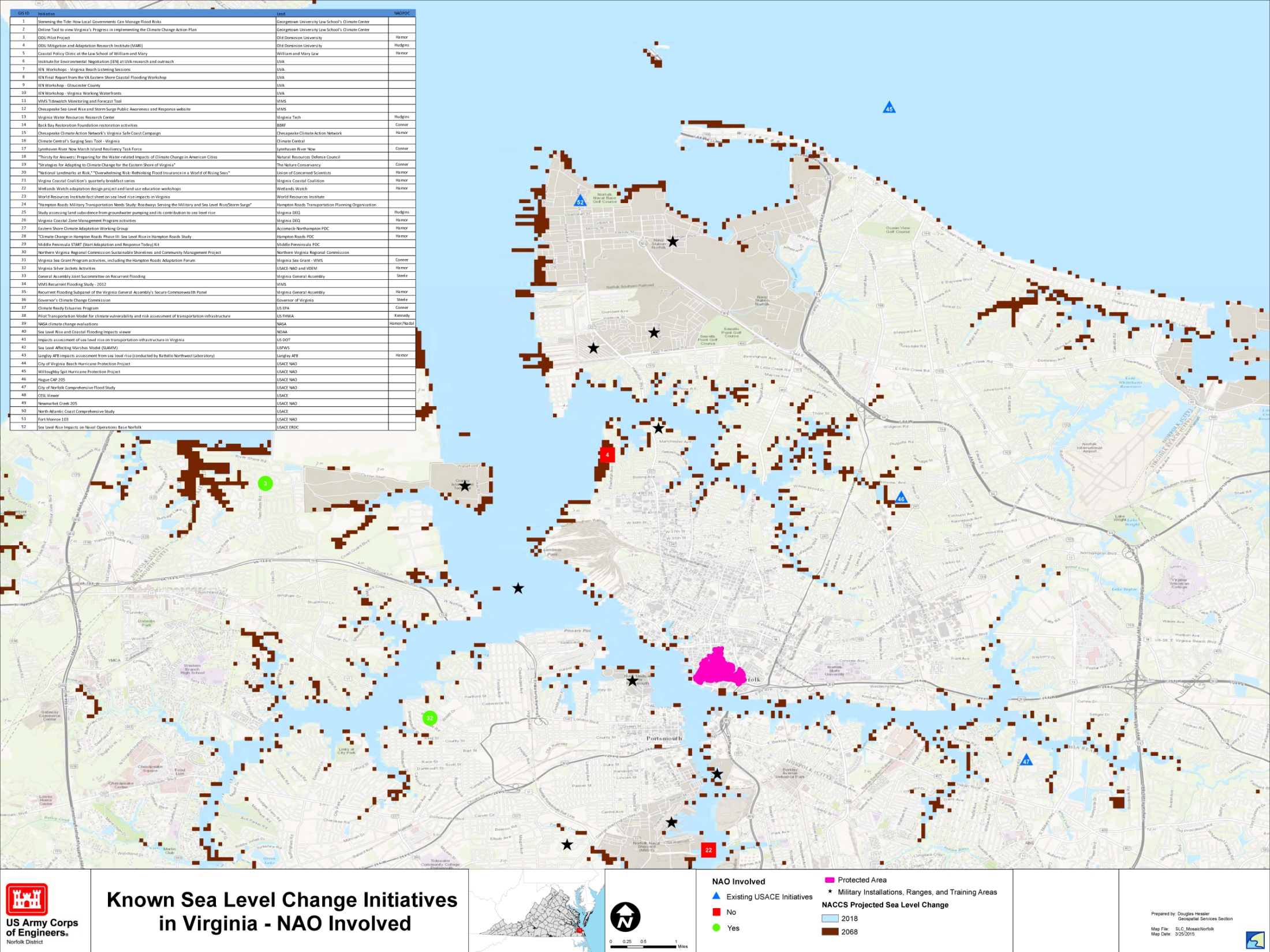 [Speaker Notes: Previous Events
June 3, 2014: Pilot Project kickoff at the TechSurge conference
June 30, 2014: “Rising to the Challenge,” bipartisan forum for Virginia members of Congress organized by Senator Kaine Big Blue Room
July 1, 2014: Governor’s Climate Commission announced
Aug, 2014: Pilot website rollout – www.centerforsealevelrise.org
Oct 10, 2014; Pilot Charter signed
Oct 28, 2014: Sen Kaine letter 
Dec 2, 2014: FEMA NEP Tabletop to galvanize the pilot and help transition to Whole of Community
Jan 15, 2015: Commission approves HRPDC participation]
Authorized Projects Await Congressional Appropriations and Non Federal Cost Share
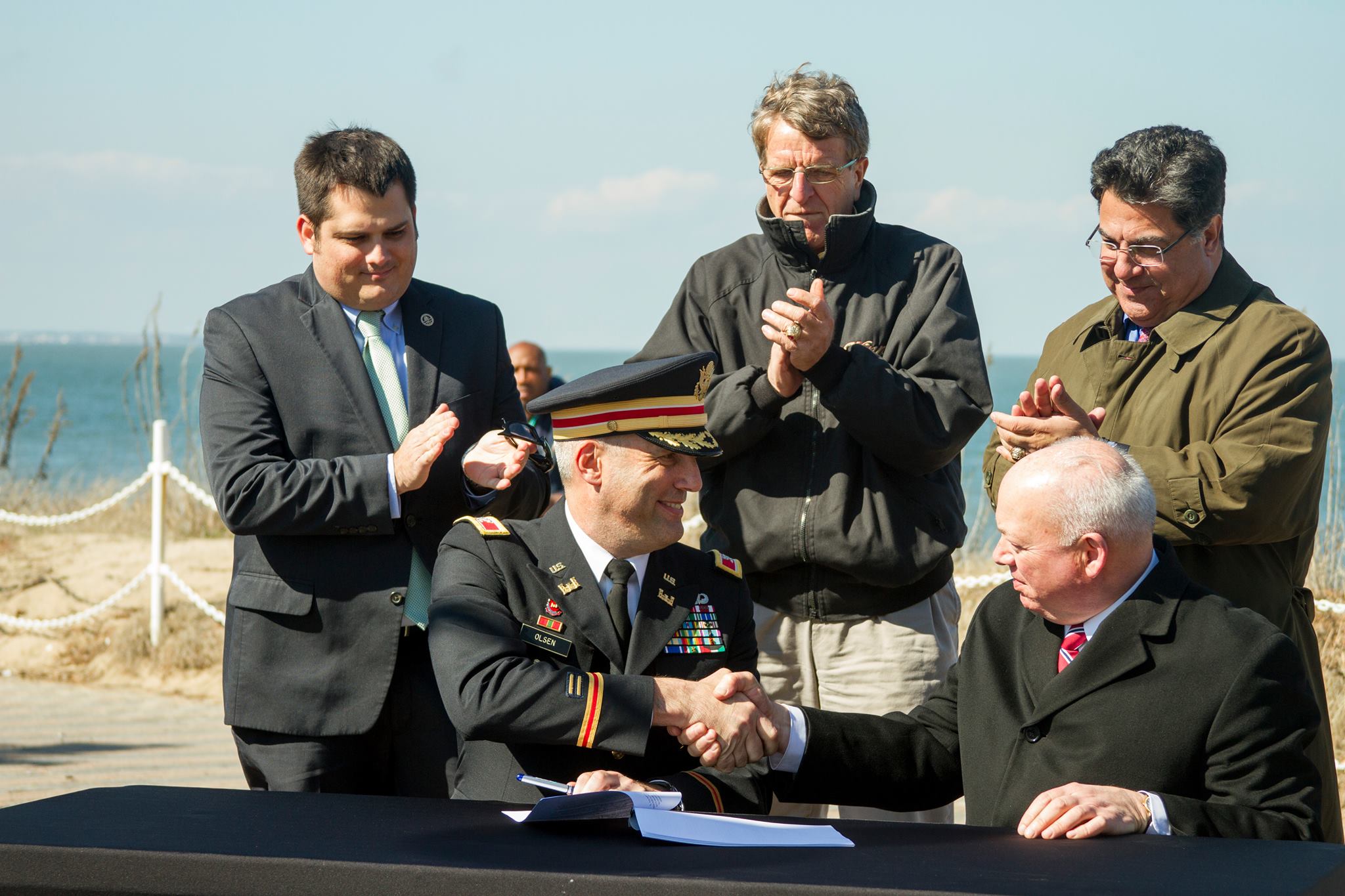 [Speaker Notes: Previous Events
June 3, 2014: Pilot Project kickoff at the TechSurge conference
June 30, 2014: “Rising to the Challenge,” bipartisan forum for Virginia members of Congress organized by Senator Kaine Big Blue Room
July 1, 2014: Governor’s Climate Commission announced
Aug, 2014: Pilot website rollout – www.centerforsealevelrise.org
Oct 10, 2014; Pilot Charter signed
Oct 28, 2014: Sen Kaine letter 
Dec 2, 2014: FEMA NEP Tabletop to galvanize the pilot and help transition to Whole of Community
Jan 15, 2015: Commission approves HRPDC participation]
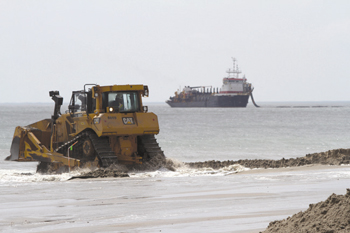 Funded Projects are Constructed
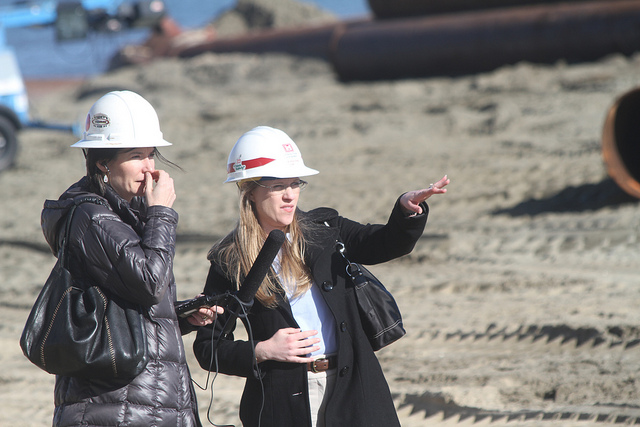 Sandbridge Project
Virginia Beach
[Speaker Notes: Previous Events
June 3, 2014: Pilot Project kickoff at the TechSurge conference
June 30, 2014: “Rising to the Challenge,” bipartisan forum for Virginia members of Congress organized by Senator Kaine Big Blue Room
July 1, 2014: Governor’s Climate Commission announced
Aug, 2014: Pilot website rollout – www.centerforsealevelrise.org
Oct 10, 2014; Pilot Charter signed
Oct 28, 2014: Sen Kaine letter 
Dec 2, 2014: FEMA NEP Tabletop to galvanize the pilot and help transition to Whole of Community
Jan 15, 2015: Commission approves HRPDC participation]
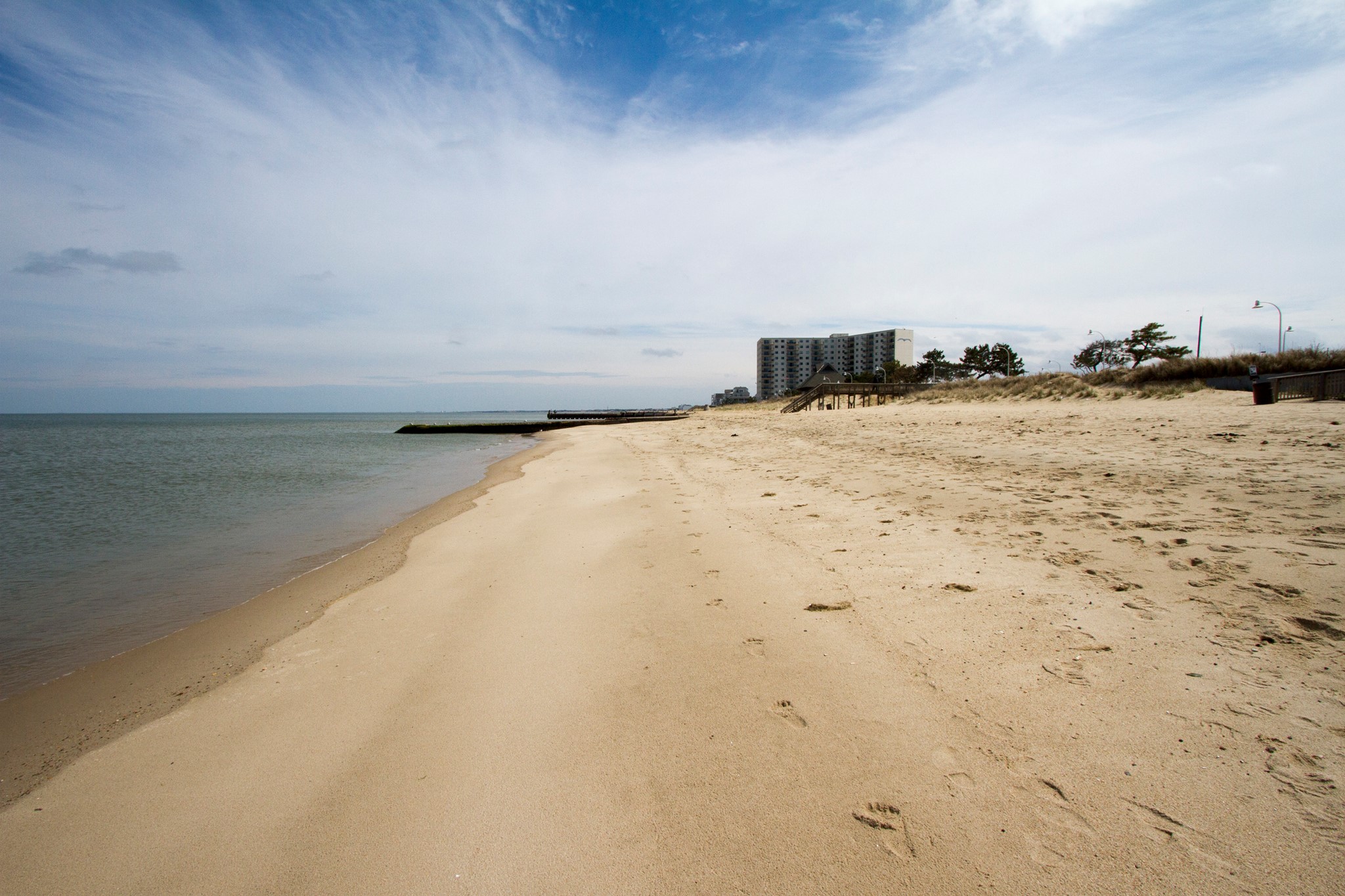 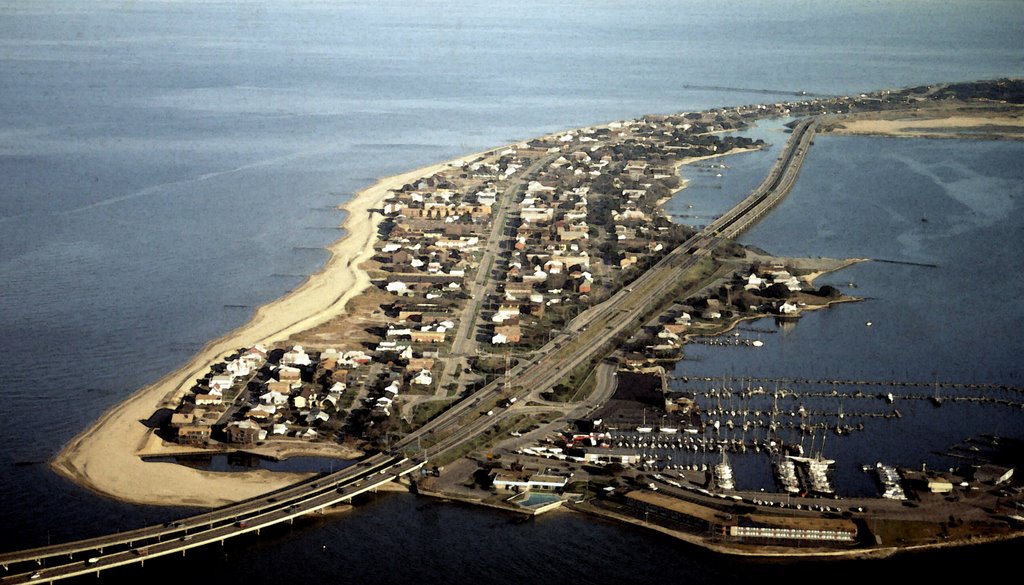 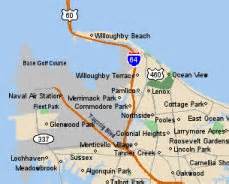 “The sea level rise fight starts right here, right now.”
April 10, 2015
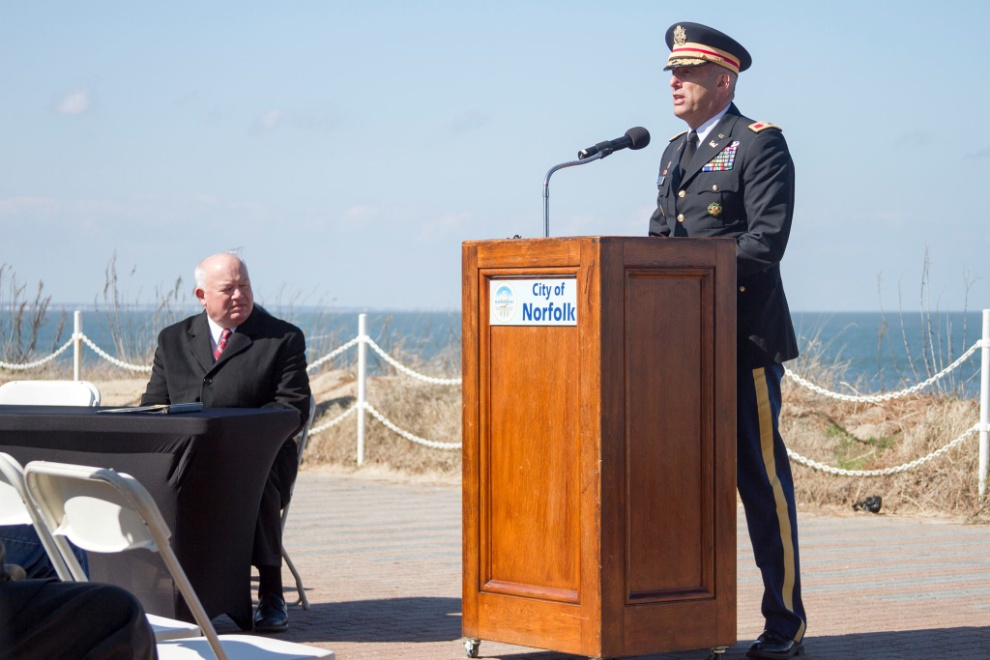 Willoughby
Spit
[Speaker Notes: CAPT Ogle to brief first bullet – USCG and USACE Staff Talks. The reason for the briefing.

COL Backus brief 2nd bullet – Who is the Corps.

CAPT and COL to jointly brief common shared interests.]
Our Future?
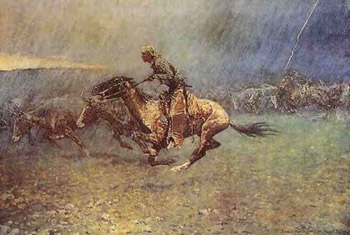 A Requirement for Leadership
Our Future?
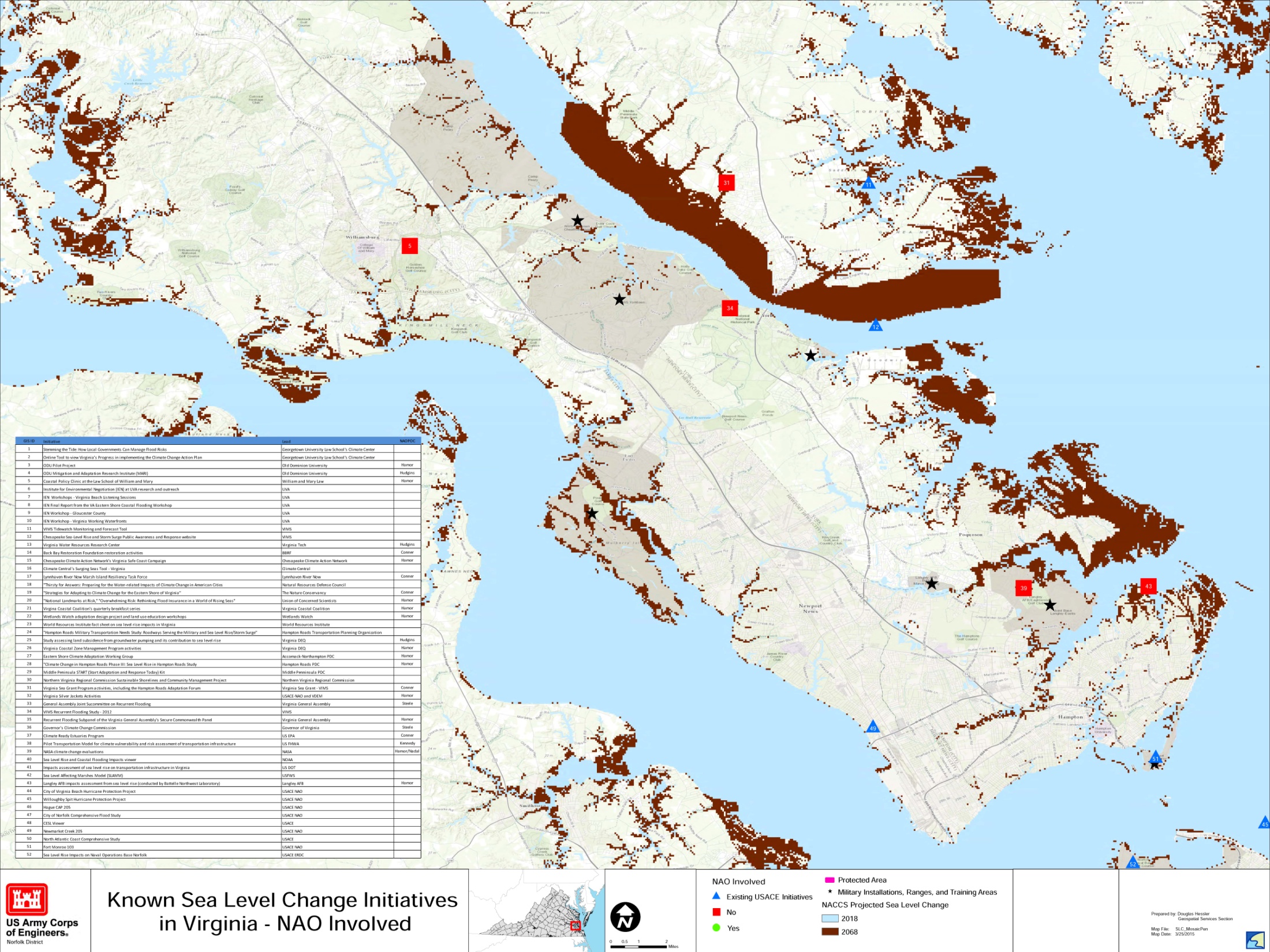 A Geophysical Approach
Our Future?
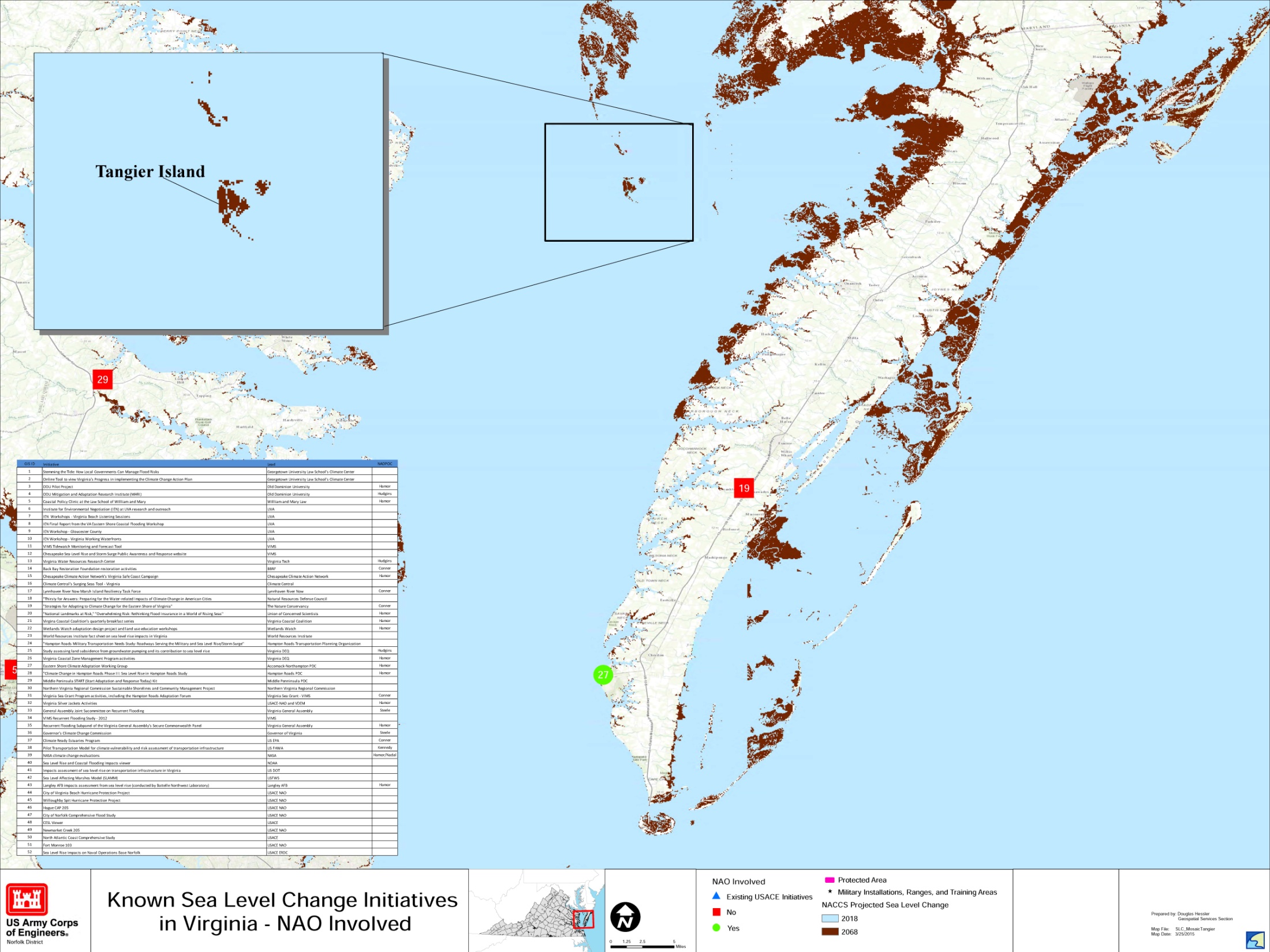 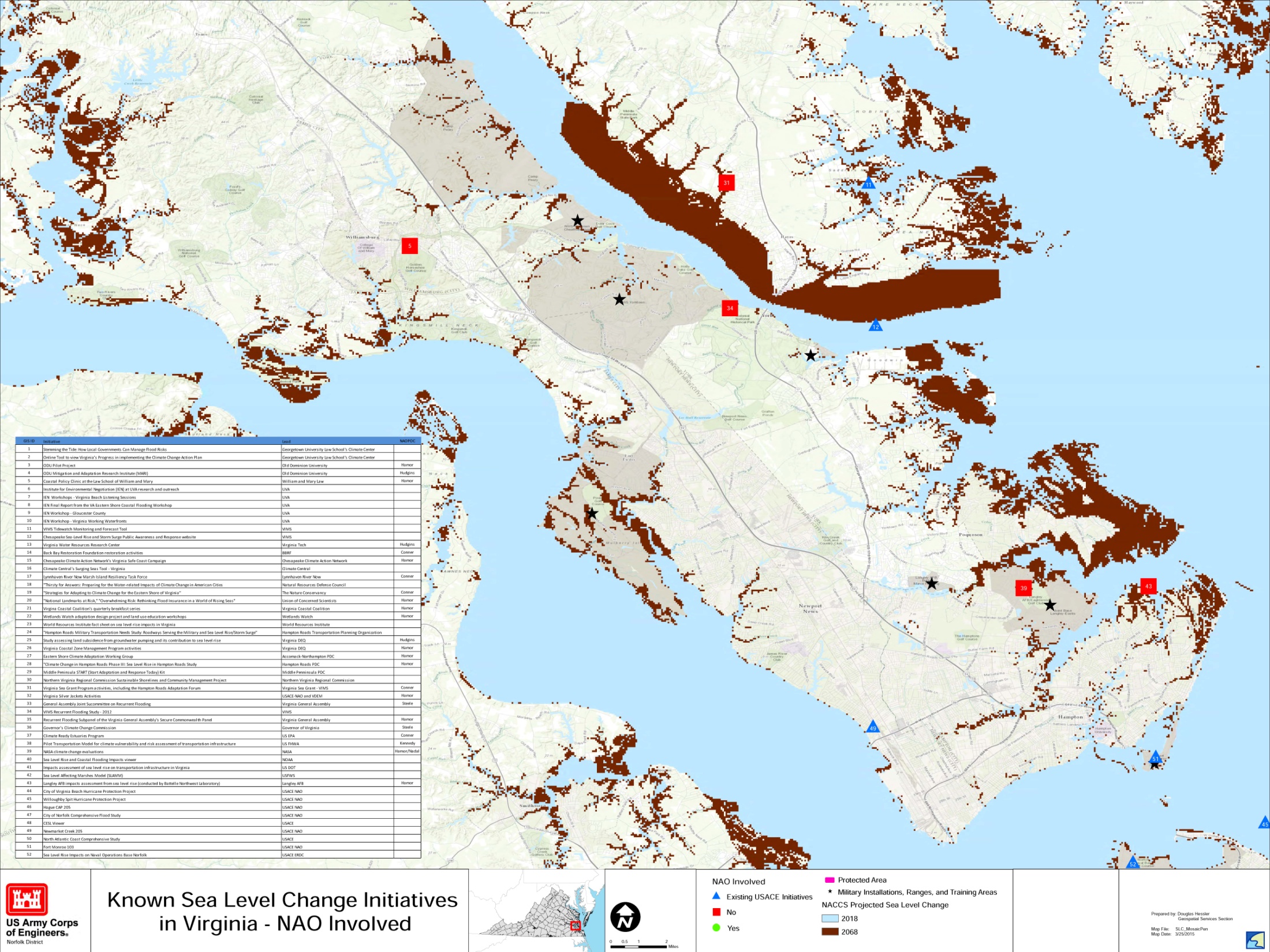 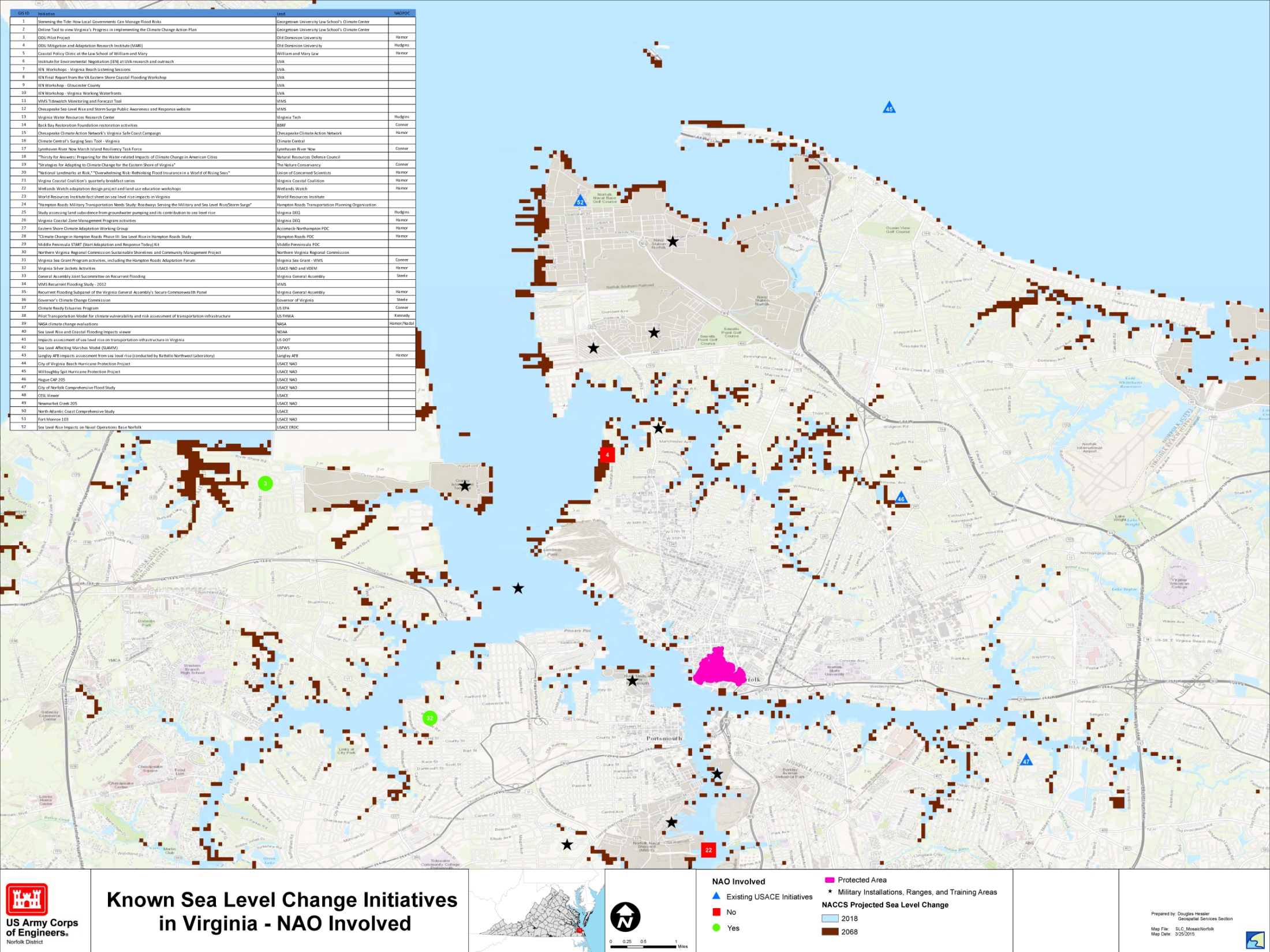 Identify Geophysical Regions
Prioritize Regions
Budget for Study Cost Share ($1.5M ea)
Budget for Projects (Studies and Construction)
Metrics and Milestones
A Strategic Campaign Plan
Our Future?
A Spirit of Partnership
We Are Norfolk District
380 Dedicated Federal Employees
At Your Service – Ready for your Questions